Impact of Cyberattacks on Firm Performance: A Systematic Review
Shreya Gokhale
Agenda
Introduction
Algorithm
Analysis
Synthesis
Future Research
INTRODUCTION
Impact of Cyberattacks
Significant research on impact of cyberattacks on organizations’ market value.
Inconsistent findings, ranging from long-term negative impact to only short-term negative impact to absence of significant impact.
Research Question: What factors drive the different stock market performance outcomes resulting from cyberattack events?
Practical Significance: Understanding these factors can provide insights into the ways to engage companies to invest in developing their cybersecurity strategies.
ALGORITHM
Algorithm for Collection of Articles
Searched articles on Google Scholar 
Published in or after 2000
using various combinations of key words and phrases such as “cyber”, “attack”, “breach”, “leakage”, “data”, “firm”, “performance”, “market value”, “stock”, “returns”
Focussed on journals
With impact factor ≥ 1 according to Journal Citation Reports or Web of Science
From areas of finance, marketing, accounting, management, economics, information systems, computers and security
Included relevant articles from SSRN, NBER, HBR
Included articles from conferences, books, or journals with unavailable impact factor with Google Scholar citations ≥ 100
Removed irrelevant articles detected by reading abstract and skimming the article
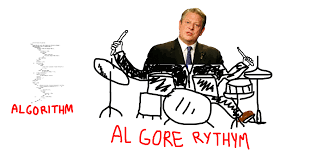 ANALYSIS OF SELECTED ARTICLES
Selected Set of Articles for Review
Total 42 articles selected
36 journal articles
1 SSRN article
1 NBER article (working paper)
1 HBR article
3 articles from conferences/books/journals with citations ≥ 100
Analysis by Impact Factor and Citations
Analysis by Time
Dependent Variables Used
All except 4 articles, all use Cumulative Abnormal Returns (CAR) as the DV
Other stock market measures used as DV include:
Bid-ask spread
Trading volume
Stock market volatility
Stock price
Some articles use financial measures as DV in addition to stock market measures:
ROA, ROE, ROS, COGS/Sales, Sales growth, Revenue, Cash flows, Leverage, Investments in Capital, R&D, and Acquisitions
Analysis by Impact of Cyberattacks on Stock Returns
Majority of the articles find long-term negative impact.
Almost a quarter of the articles find no significant impact
60% articles find either short-term or no impact of cyberattacks on stock market performance.
Worrying since firms could lose incentives to invest in cybersecurity
Articles Finding Long-Term Negative Impact
Articles Finding Short-Term Negative Impact
Articles Finding No Negative Impact
SYNTHESIS
Organizational Factors
Cyberattack-related Factors
FUTURE RESEARCH
Future Research Ideas
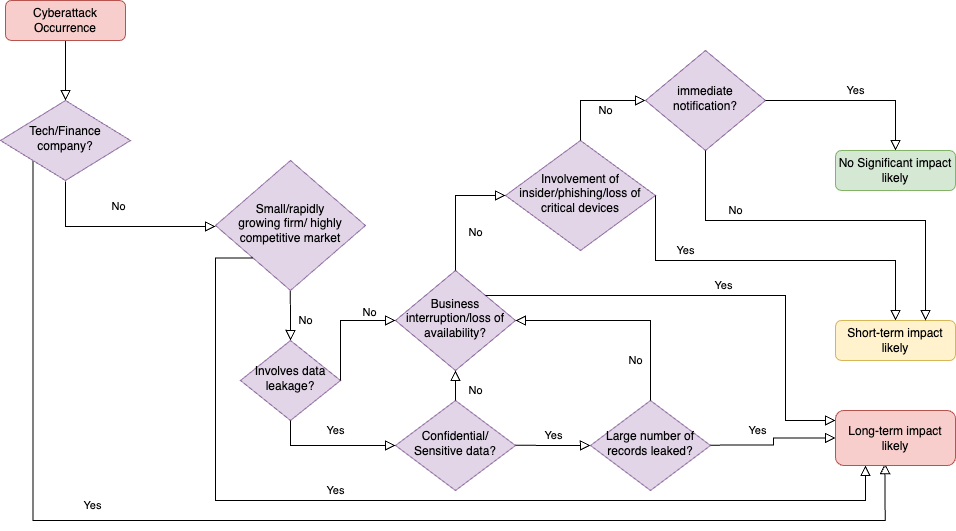 Research on conditions under which a specific firm suffering from a specific breach is likely to face a long-term/short-term/ no impact.
Future Research Ideas
For conditions not likely to cause a long-term negative impact:
investigate other firm outcomes that are significantly affected after cyberattacks
suggest incentives/policies that can drive such firms to invest in cybersecurity.
THANK YOU
Comments/QUESTIONS?
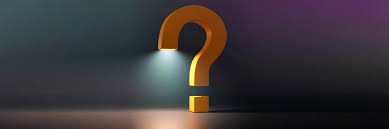